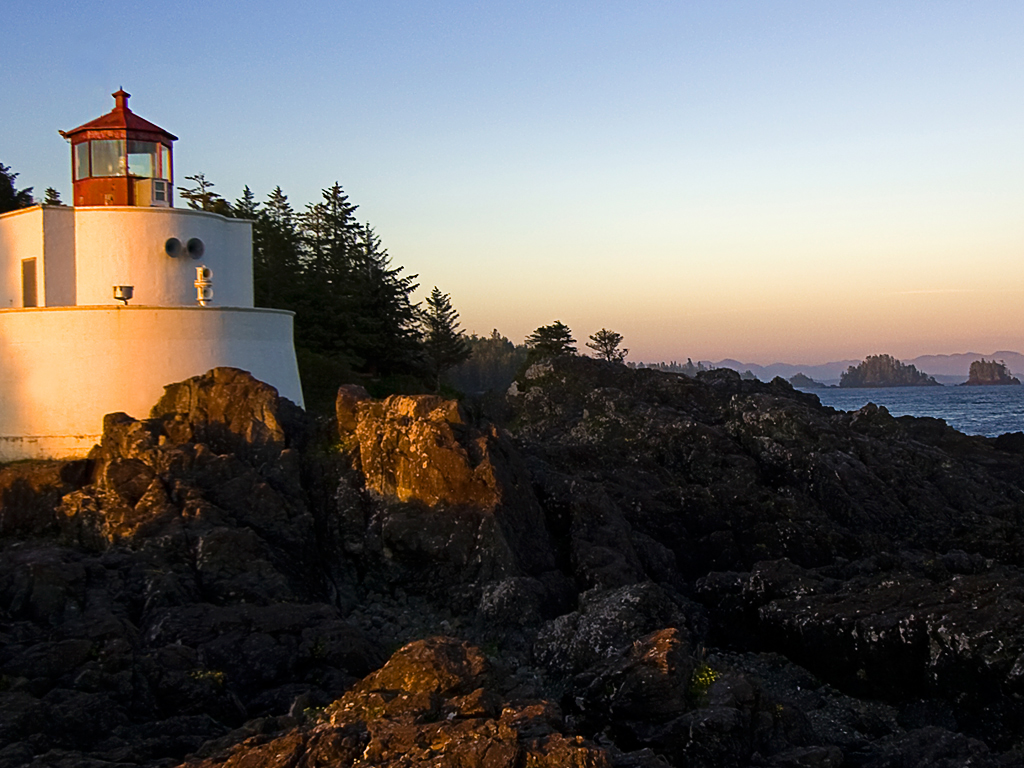 MALTRACTAMENT PERSONES GRANS DINS L’ÀMBIT FAMILIAR: DETECCIÓ I INTERVENCIÓ
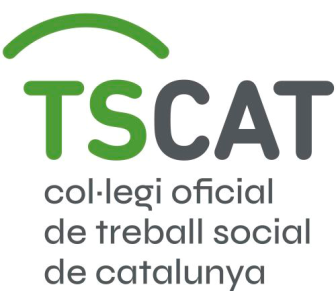 Grup gent gran
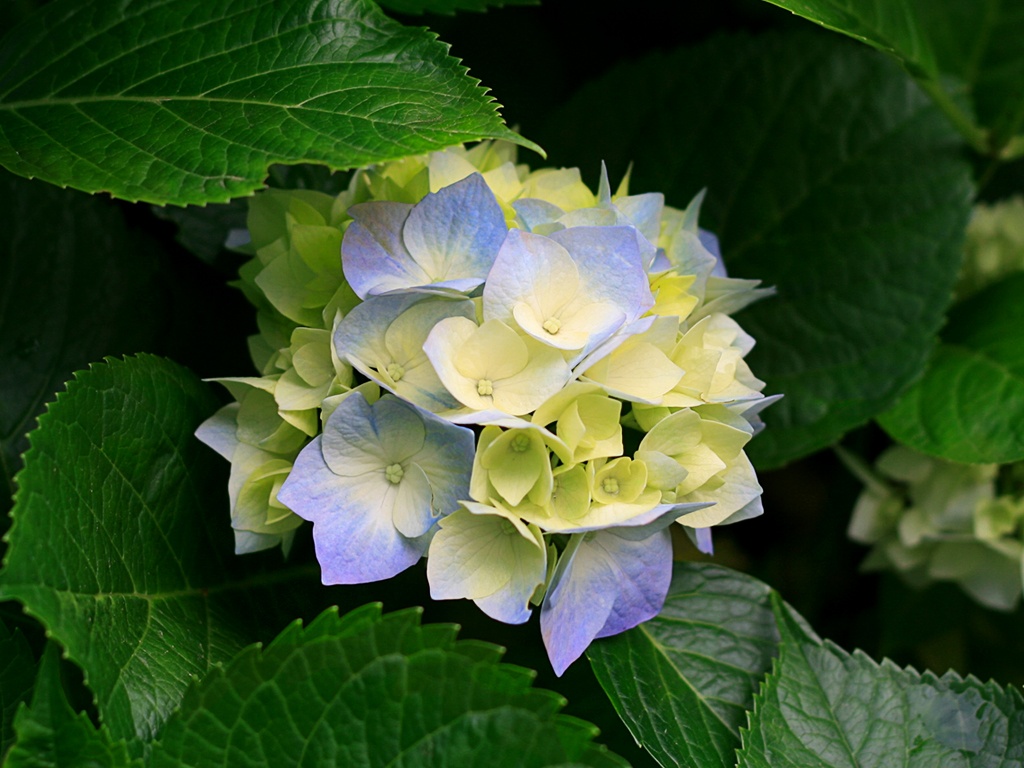 ETAPA VITAL
ALTERACIONS DE SALUT: FíSIQUES I COGNITIVES
PÈRDUA XARXA SOCIO-FAMILIAR (Solitud). 
CANVI EN ELS ROLS FAMILIARS   (DE CUIDADORA A NECESSITAT DE SER CUIDADA)
RELACIÓ AMB PENSAMENTS DE MORT
REVISIÓ VITAL  ( canvis generacionals )
Perfil persona gran maltractada i tipus de maltractament habituals :
-Majoritariament dona
- Reconeguda amb grau de dependència
-convivència conflictiva, sense resoldre, en el passat entre la persona gran i el cuidador/a
- Negligència
- Maltractament psicòlògic
- Abús econòmic
Maltractament físic
-Altres: autonegligència.
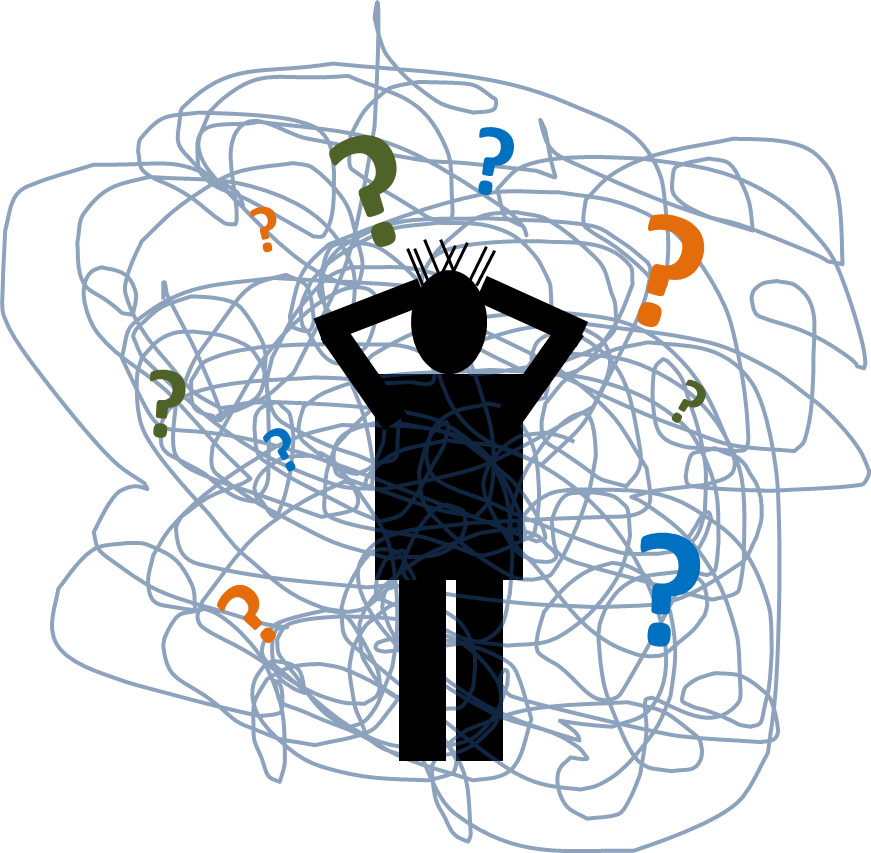 Perfil persona agressora: - HOME- MITJANA EDAT- DEPENDÈNCIA ECONÒMICA DE LA PERSONA GRAN- HÀBITS DE CONSUM  TÒXICS- MANCA HABILITATS DE CURA“ALGUNS  FACTORS INDIVIUDALS QUE AUGMENTEN EL RISC DE COMETRE MALTRACTAMENT A LES PERSONES D’EDAT  SÓN:                LES MALALTIES MENTALS.                 ELS ABUSOS DE SUBSTÀNCIES                I LA DEPENDÈNCIA, SOVINT FINANCERA, QUE ES POT TENIR  AMB LA VÍCTIMA” – OMS
POSSIBILITATS DE MILLORA EN LA SITUACIÓ  DE MALTRACTAMENT:1. Treball en xarxa per tal que  esdevingui una atenció i intervenció  global dels diferents àmbits afectats de la persona : principalment salut però també economia, comunitat, justicia…2. Introducció de recursos i/o serveis que permetin l’estada en la pròpia llar (TAD, SAD, C.DIA, ATDOM salut…) sempre que sigui viable. 3. Activació xarxa de suport  informal vinculat a potenciar les relacions socials (comunitària). 4. En el cas que la persona familiar agressora sigui vulnerable (alcoholisme, salut mental…) treballar paral·lelament els aspectes de vulnerabilitat.                                      (  Plans de Treball i interpretació justícia.  )